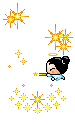 TRÒ CHƠI : THỬ TÀI HIỂU BIẾT
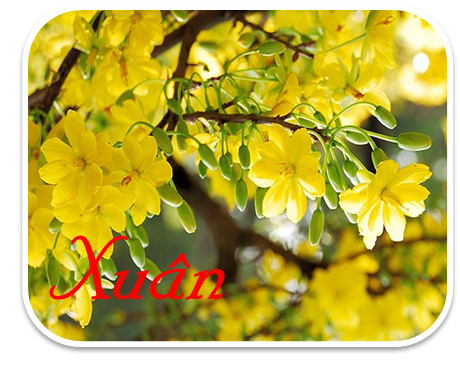 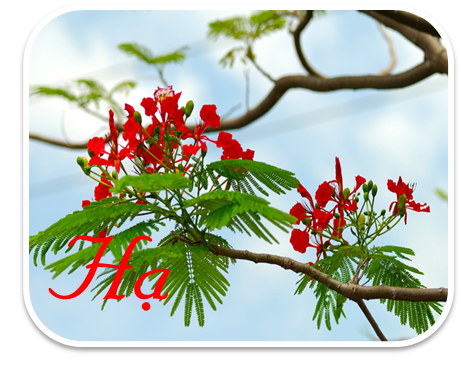 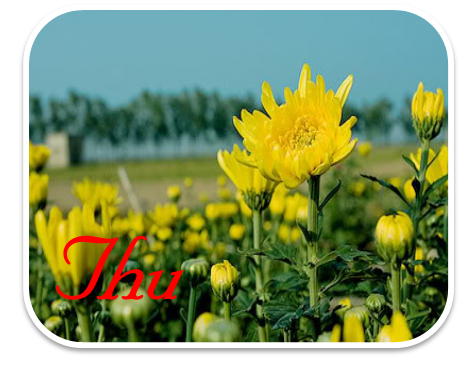 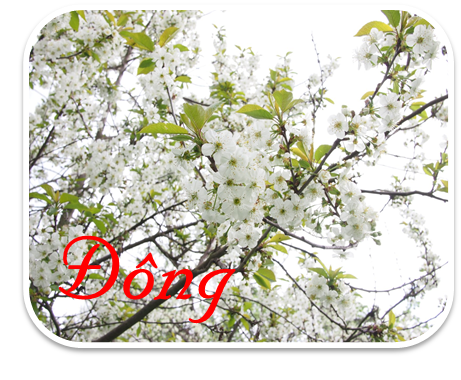 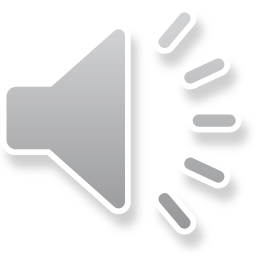 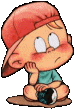 Đặt câu hỏi cho bộ phận câu được in đậm:

  Trong vườn, trăm hoa khoe sắc thắm khi mùa xuân về.
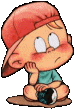 Mùa hạ bắt đầu từ tháng nào, kết thúc vào tháng nào?
  Mùa hạ có hoa gì, quả gì?
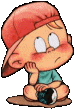 Tìm bộ phận câu trả lời cho câu hỏi “Như thế nào?”
  Bông cúc sung sướng khôn tả.
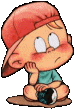 Đặt một câu nói về đặc điểm thời tiết mùa đông.
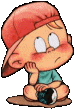 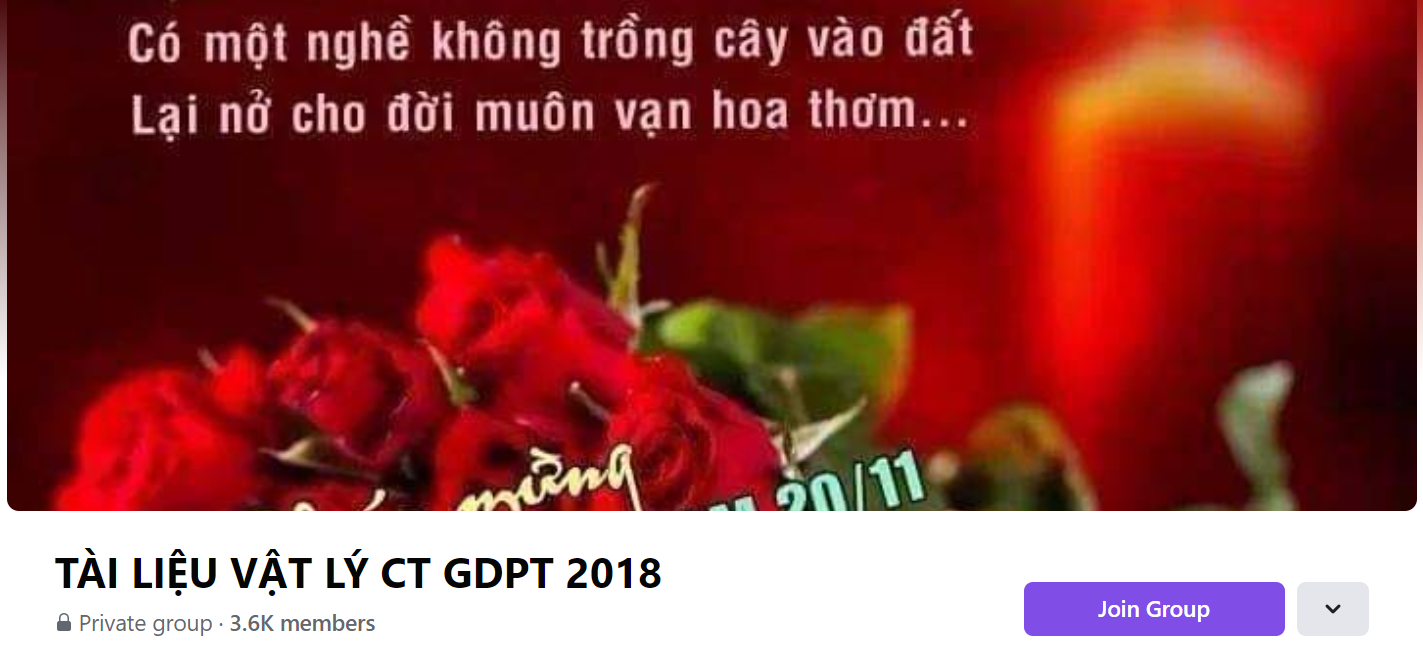 SƯU TẦM: ĐOÀN VĂN DOANH, NAM TRỰC, NAM ĐỊNH
LINK NHÓM DÀNH CHO GV BỘ MÔN VẬT LÝ TRAO ĐỔI TÀI LIỆU VÀ CHUYÊN MÔN CT 2018
https://www.facebook.com/groups/299257004355186